WORKING IN A MATRIX ORGANIZATION SLIDES
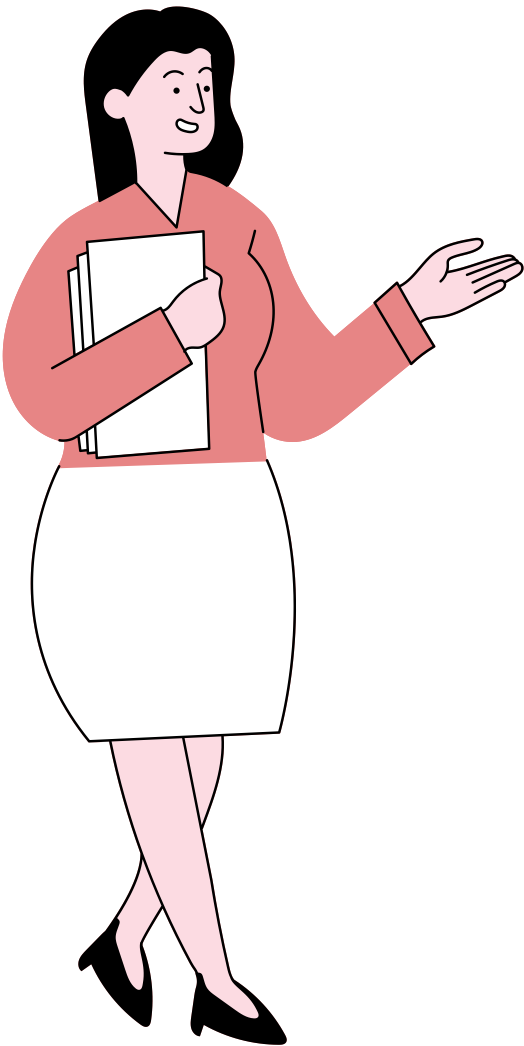 GENERAL MANAGER
MANAGER 01
MANAGER 02
MANAGER 03
MANAGER 04
MANAGER 05
MANAGER 06
PROJECT 01
TEAM 01
TEAM 02
TEAM 03
TEAM 04
TEAM 05
TEAM 06
MANAGER NAME
PROJECT 02
TEAM 01
TEAM 02
TEAM 03
TEAM 04
TEAM 05
TEAM 06
MANAGER NAME
PROJECT 03
TEAM 01
TEAM 02
TEAM 03
TEAM 04
TEAM 05
TEAM 06
MANAGER NAME
WORKING IN A MATRIX ORGANIZATION SLIDES
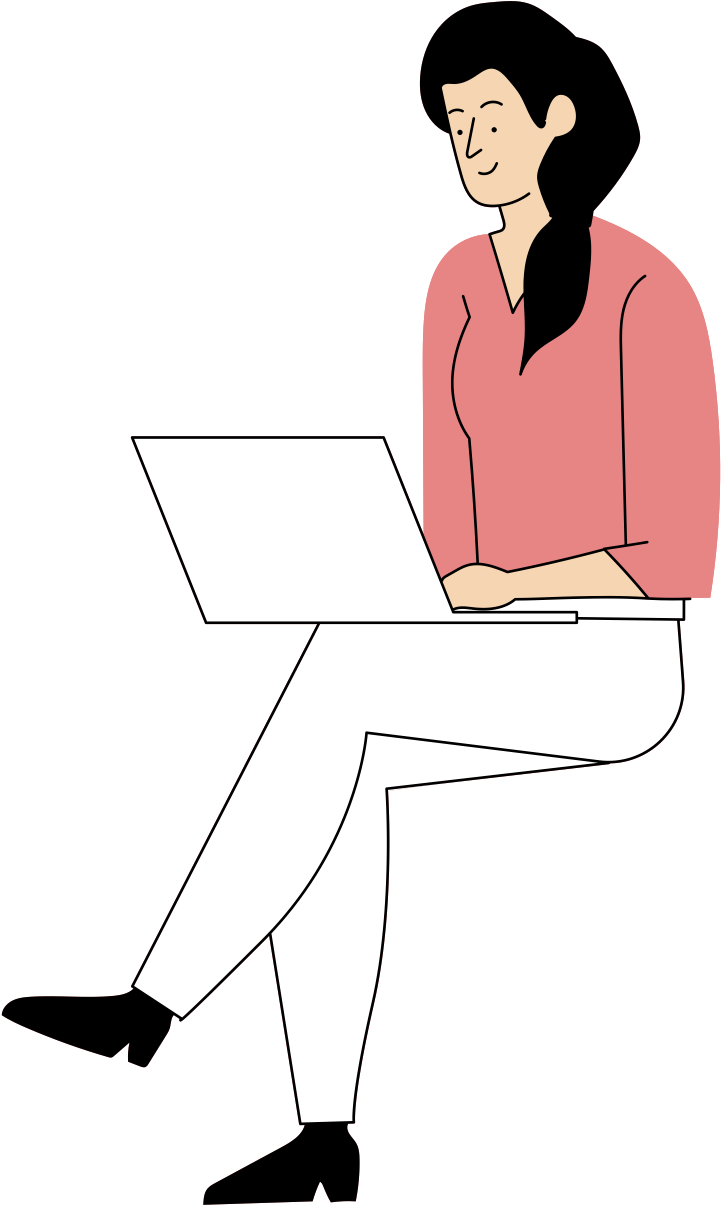 GENERAL MANAGER
MANAGER 01
MANAGER 02
MANAGER 03
MANAGER 04
PROJECT 01
MANAGER NAME
PROJECT 02
MANAGER NAME
PROJECT 03
MANAGER NAME
WORKING IN A MATRIX ORGANIZATION SLIDES
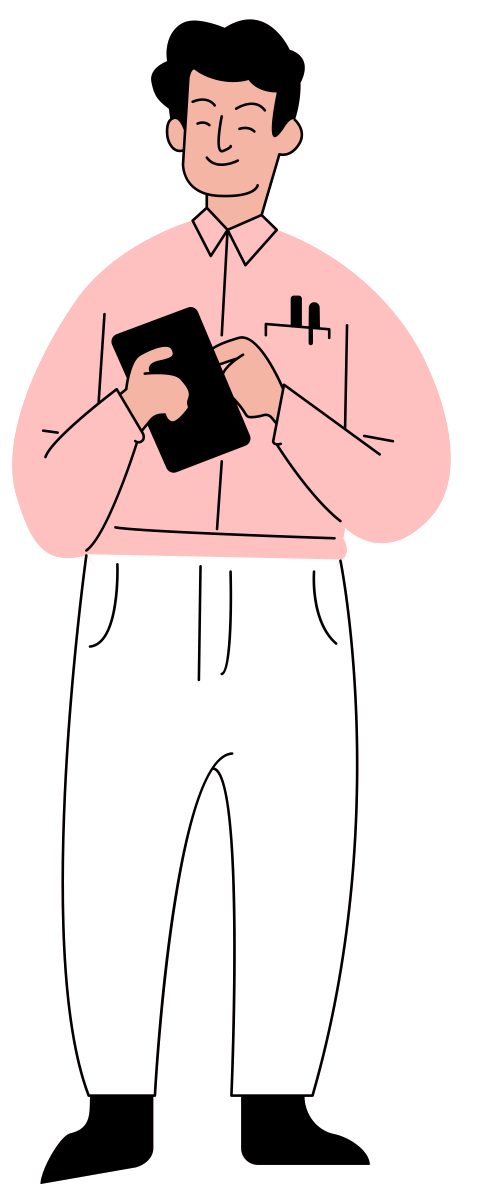 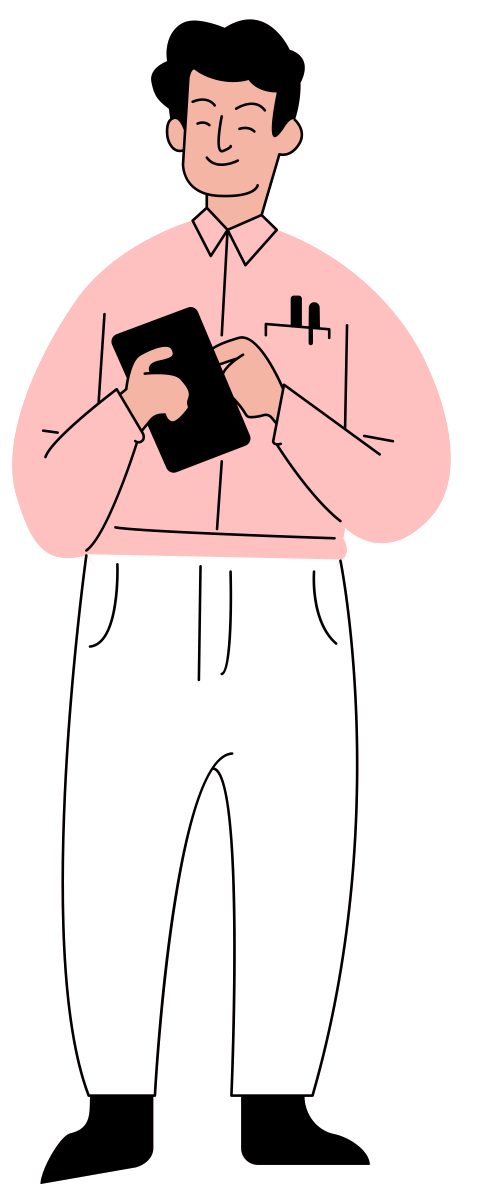 GENERAL MANAGER
MANAGER 01
MANAGER 02
MANAGER 03
TEAM 01
TEAM 01
TEAM 01
TEAM 02
TEAM 02
TEAM 02
TEAM 03
TEAM 03
TEAM 03
TEAM 04
TEAM 04
TEAM 04
RESOURCE PAGE
Use these design resources in your Canva Presentation.
Fonts
Design Elements
This presentation template
uses the following free fonts:
TITLES:
ROBOTO

HEADERS:
ROBOTO

BODY COPY:
ROBOTO
You can find these fonts online too.
Colors
#AC1414
#EE5151
#FFC0C0
#E78585
#B38F8F
DON'T FORGET TO DELETE THIS PAGE BEFORE PRESENTING.
CREDITS
This presentation template is free for everyone to use thanks to the following:
for the presentation template
Pexels, Pixabay
for the photos
Happy designing!